Thursday 13th January
The Pirate
Writing Task
Write sentences to describe what the pirate looks like and what he is wearing.

Each sentence should have:
Capital letter
Full stop
Finger spaces
Connective
Challenge!

Can you use an adjective to describe something?
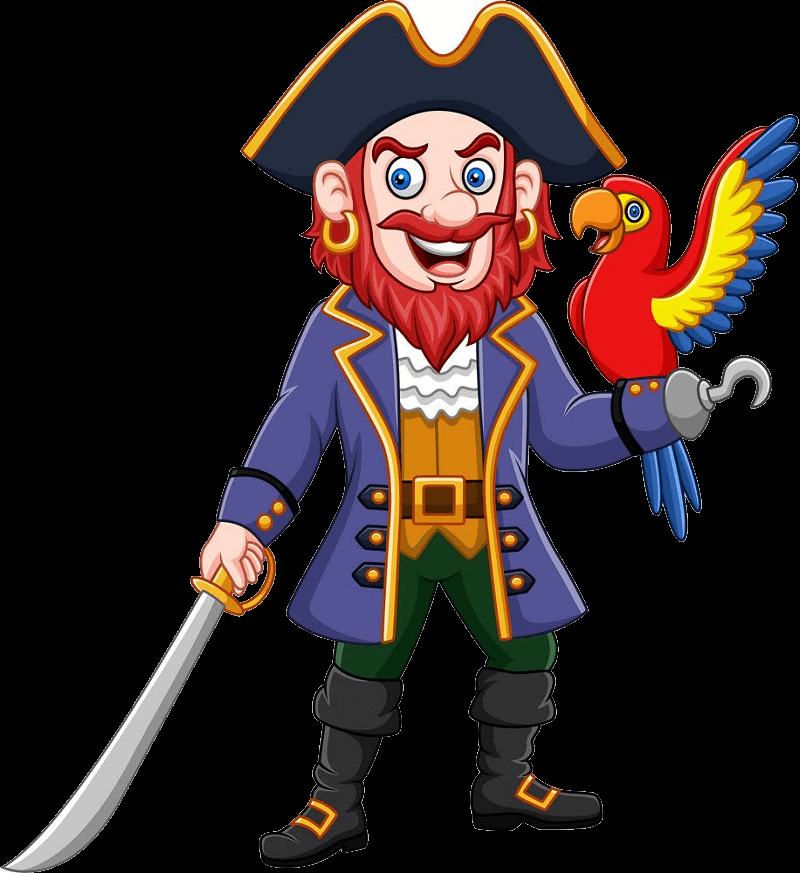 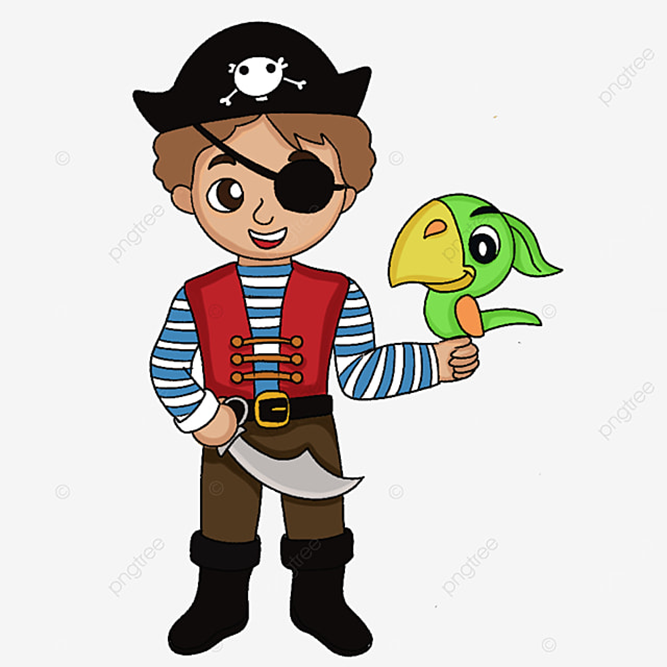 Pirate Word Bank
wearing		

hat

beard

belt

boots
sword

stripy

trousers

skull

crossbones
black

brown

silver

gold

shiny
coat

earrings

hook

parrot

eye patch